AP CLASS OF 2026 ACHIEVES & SUCCEEDS
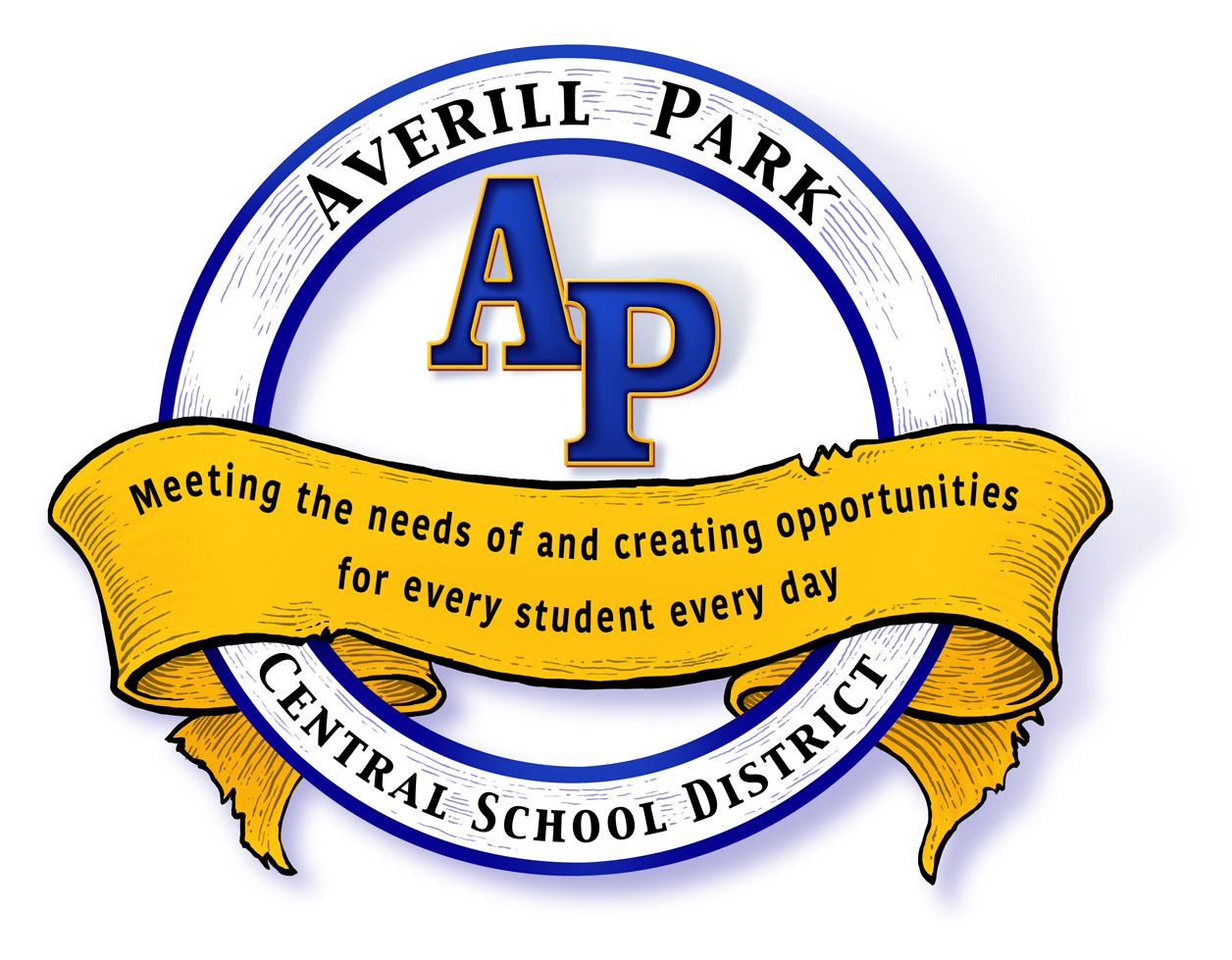 More..AP CLASS OF 2026 ACHIEVES & SUCCEEDS
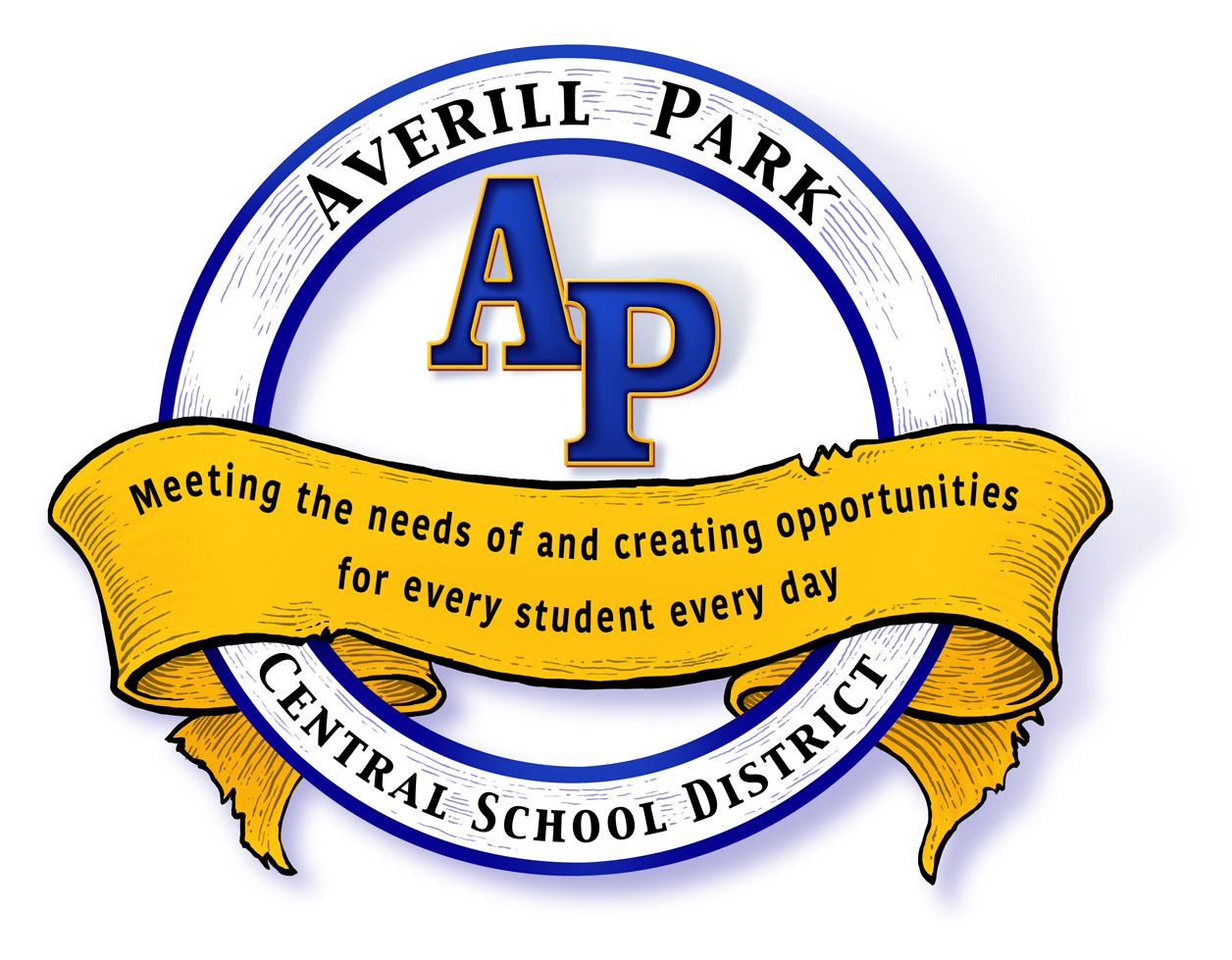